Machine learning in iot security
Author: maksymilian zawartko
Standard security solutions
Iot devices
Low computing power
Custom architectures
Little memory and storage
Require some performance
Hard to port to custom architectures
Require much memory and storage for database
Solution?
Machine learning
Machine learning security
Looks for patterns in given data
Requires little computing power, memory and storage
Easy to port to strange architectures
Sends data to cloud to analyze
cylance
Guards against 99% of threats using a pattern-based approach, instead of signatures.
Runs on Windows and Mac, but more importantly in this context, can also be embedded into small devices.
Will use less than 1% of CPU resources.
Network-based solutions
Define and register devices allowed to access network
Monitor incoming and outgoing traffic
Create a profile that determines normal behavior of ecosystem
Discover traffic and exchanges that do not fall within normal behavior
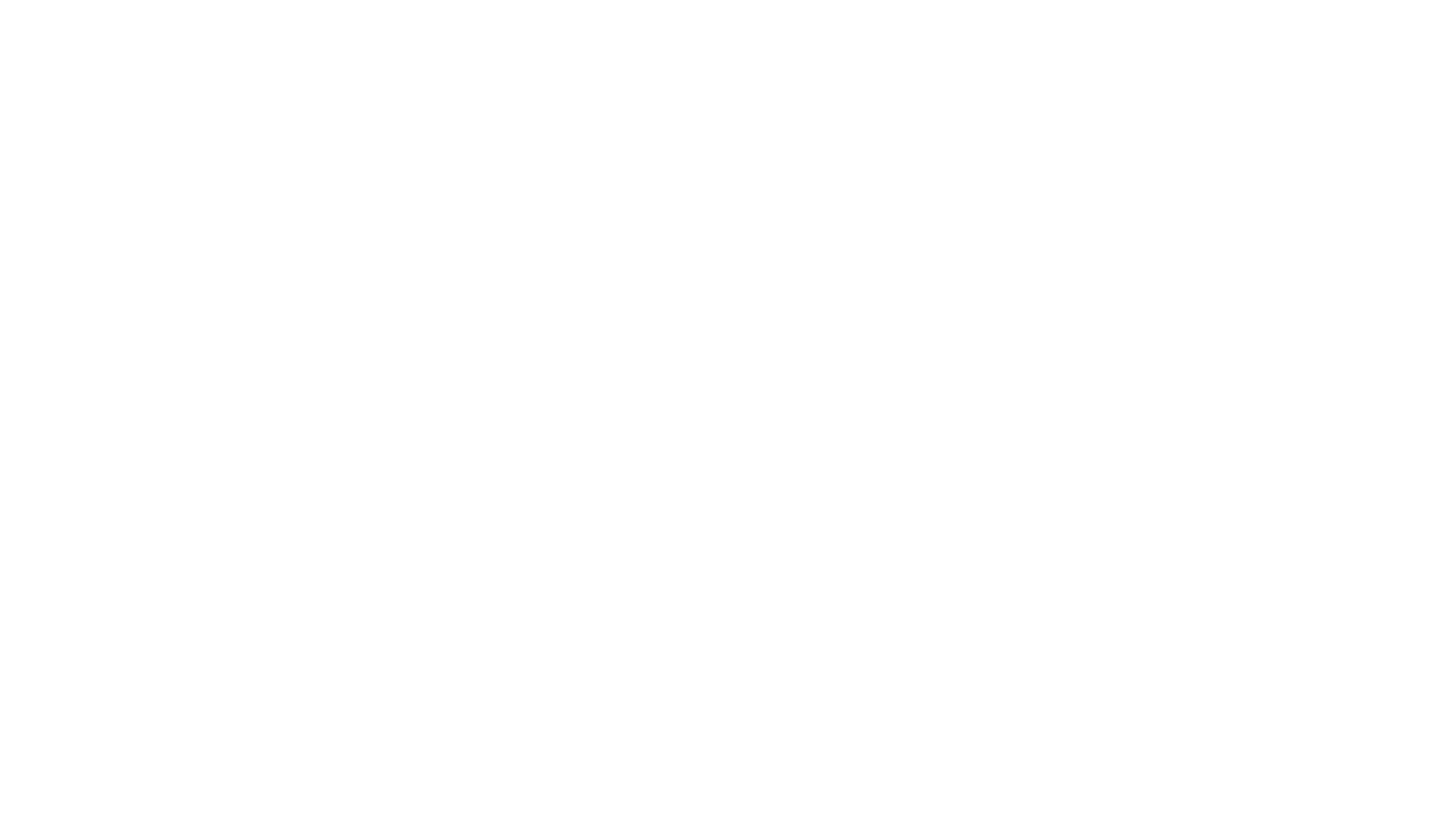 F-secure sense
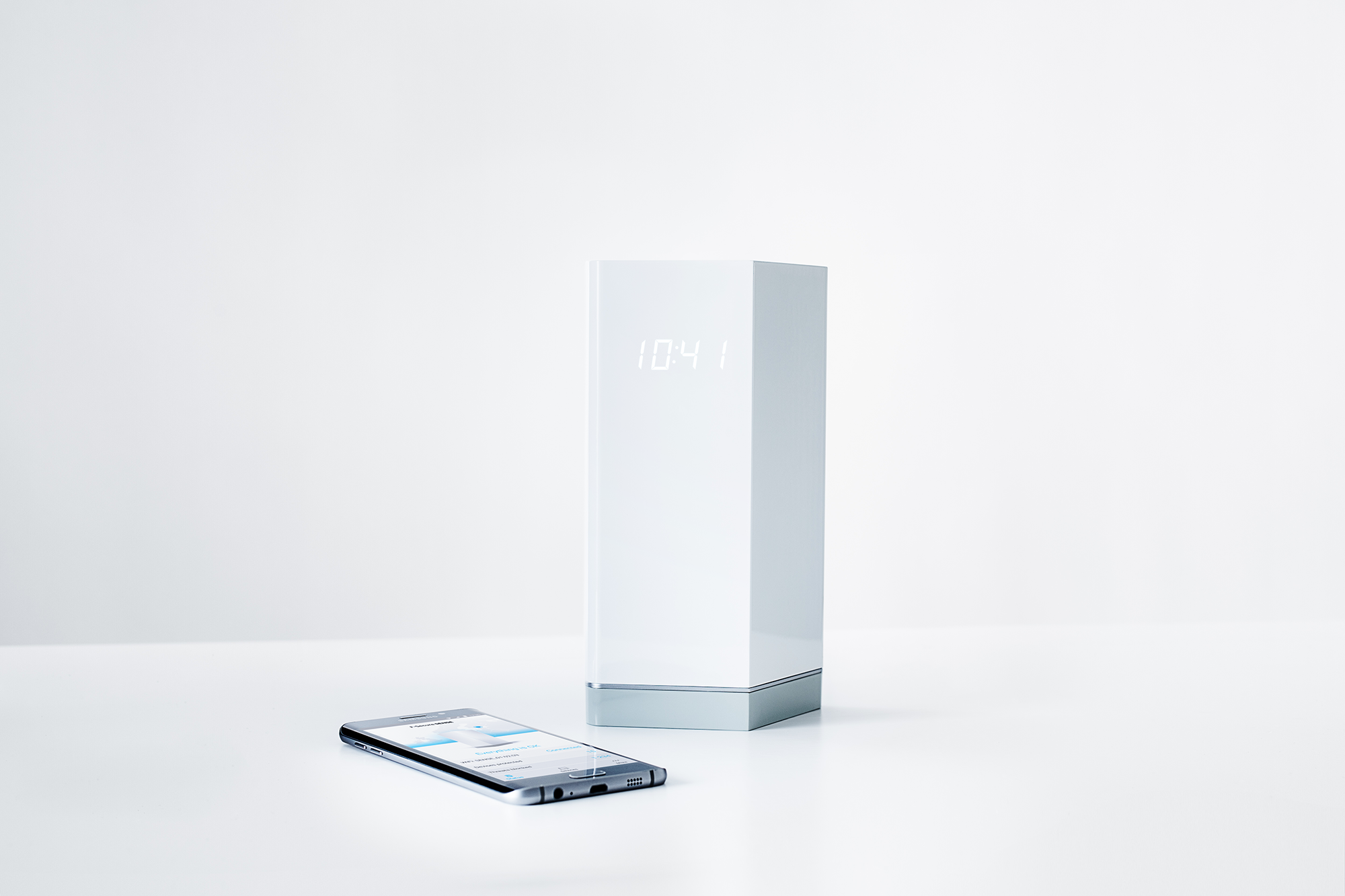 Security router
Secure app
Cloud protection
512 MB RAM, 1 GB flash, dual-core 1 GHz
€199
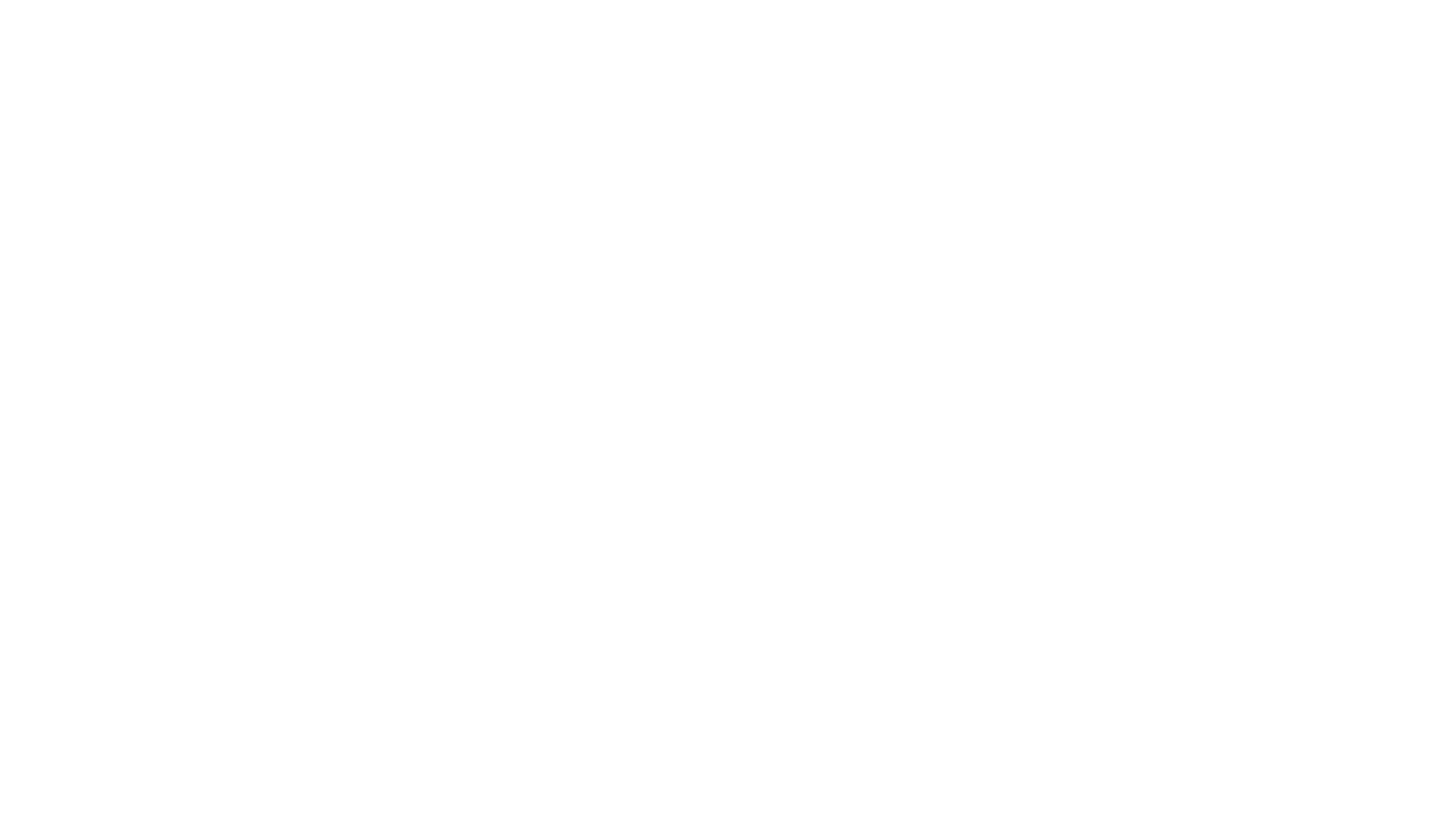 luma
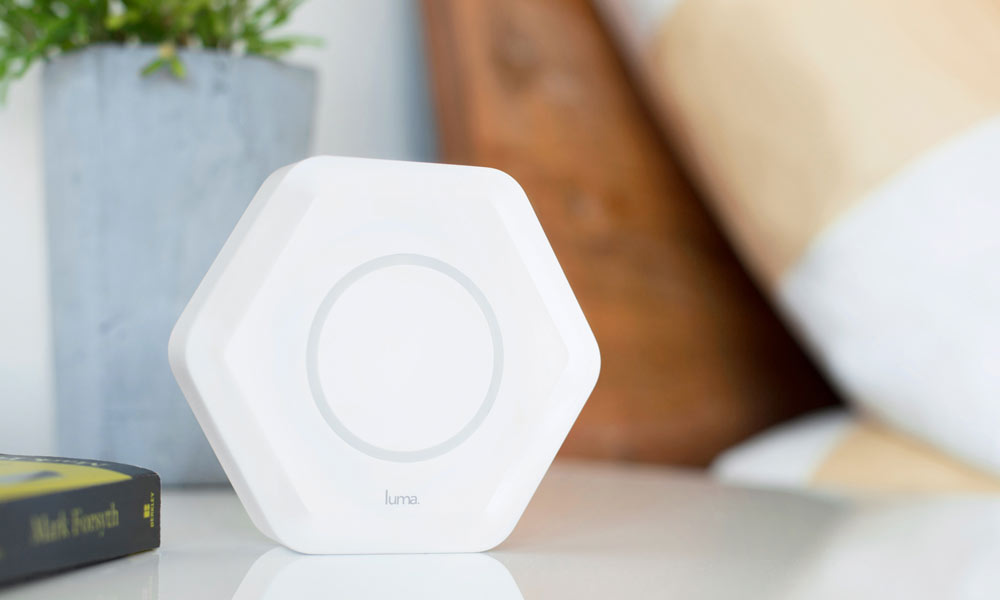 Luma surround WIFI
Anti-malware
IoT cybersecurity
New device alert
$149
Machine learning?
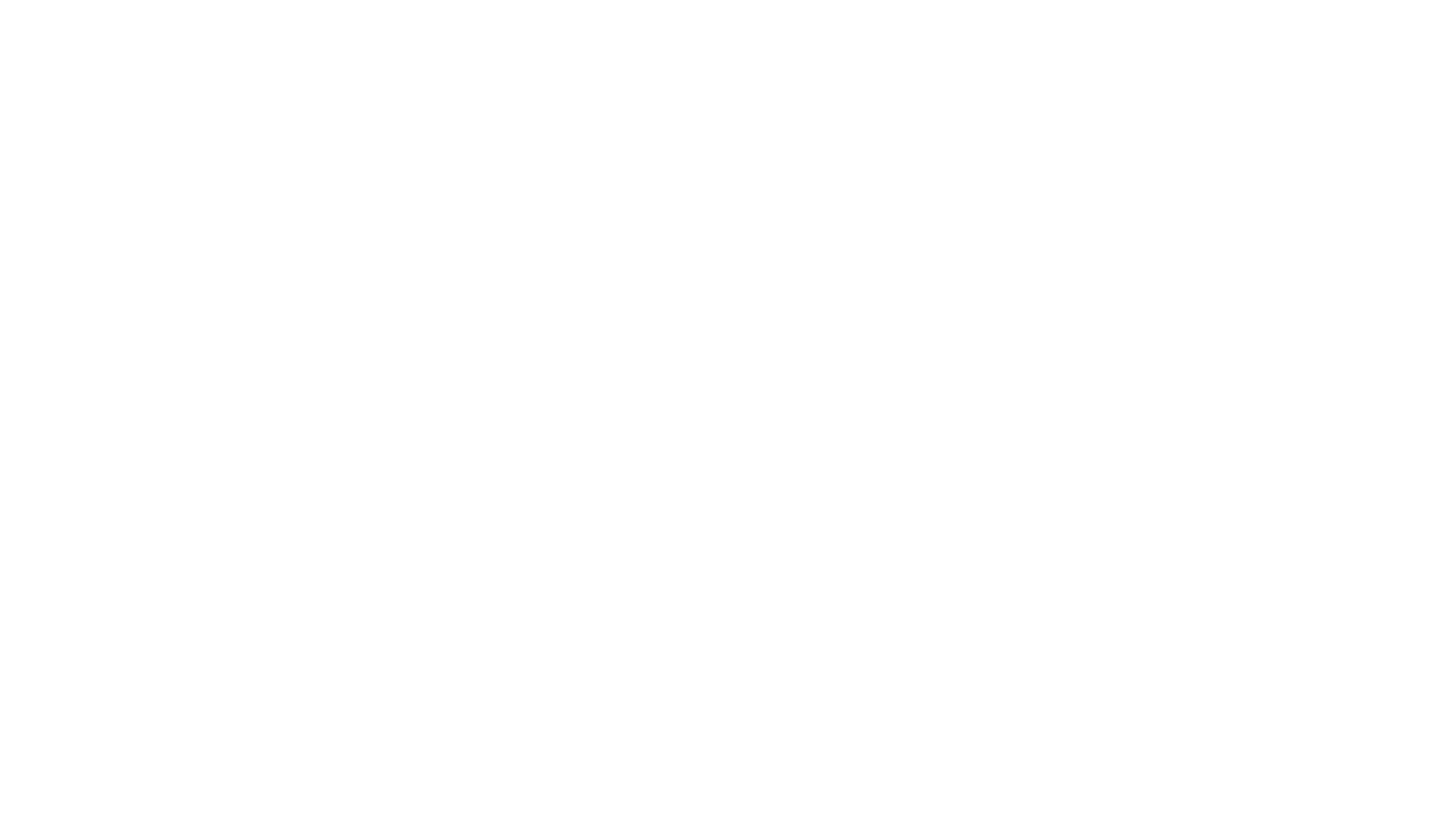 dojo
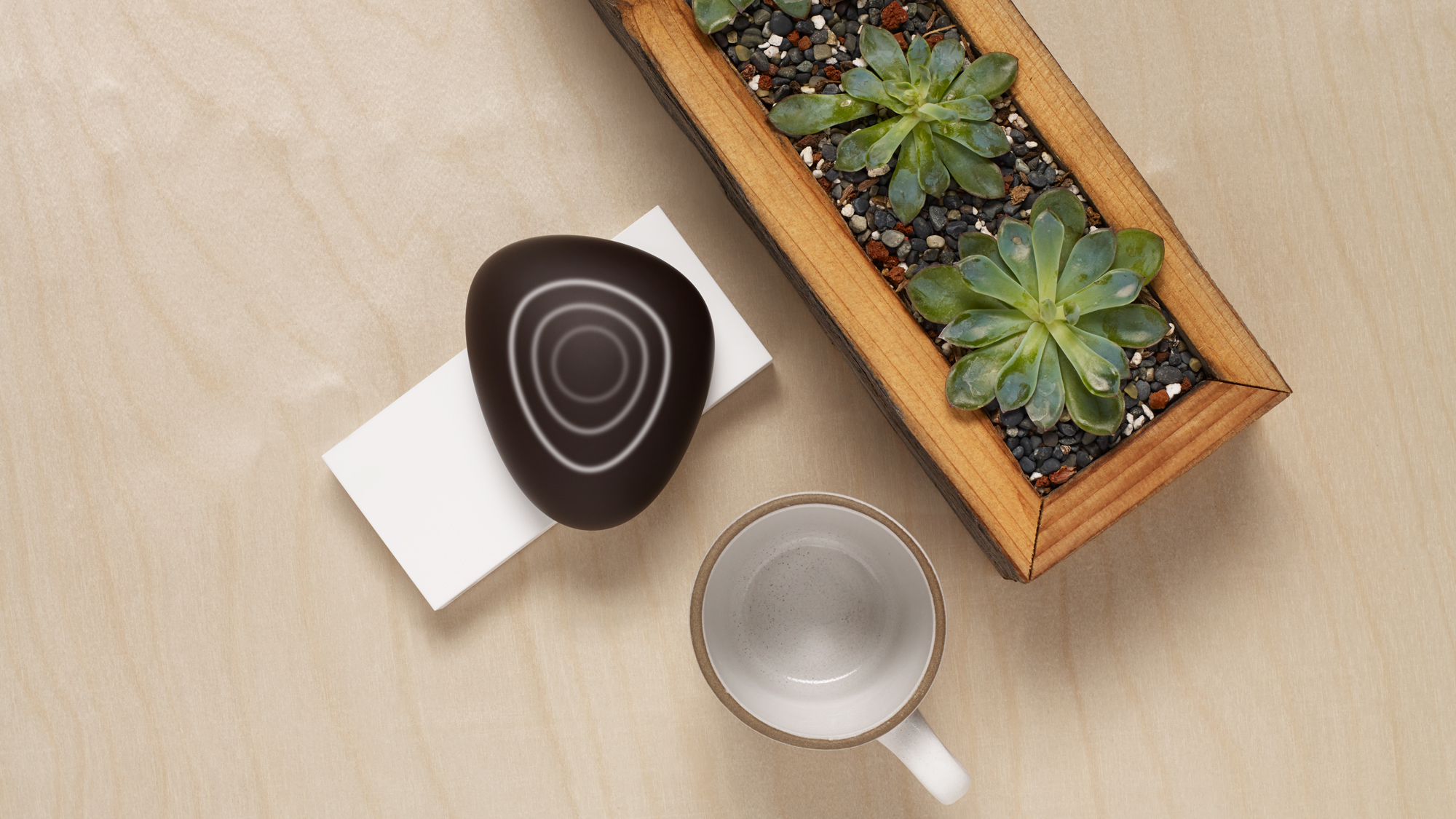 Green, yellow and red alert levels
Friendly mobile app interface
$99 (was $199)
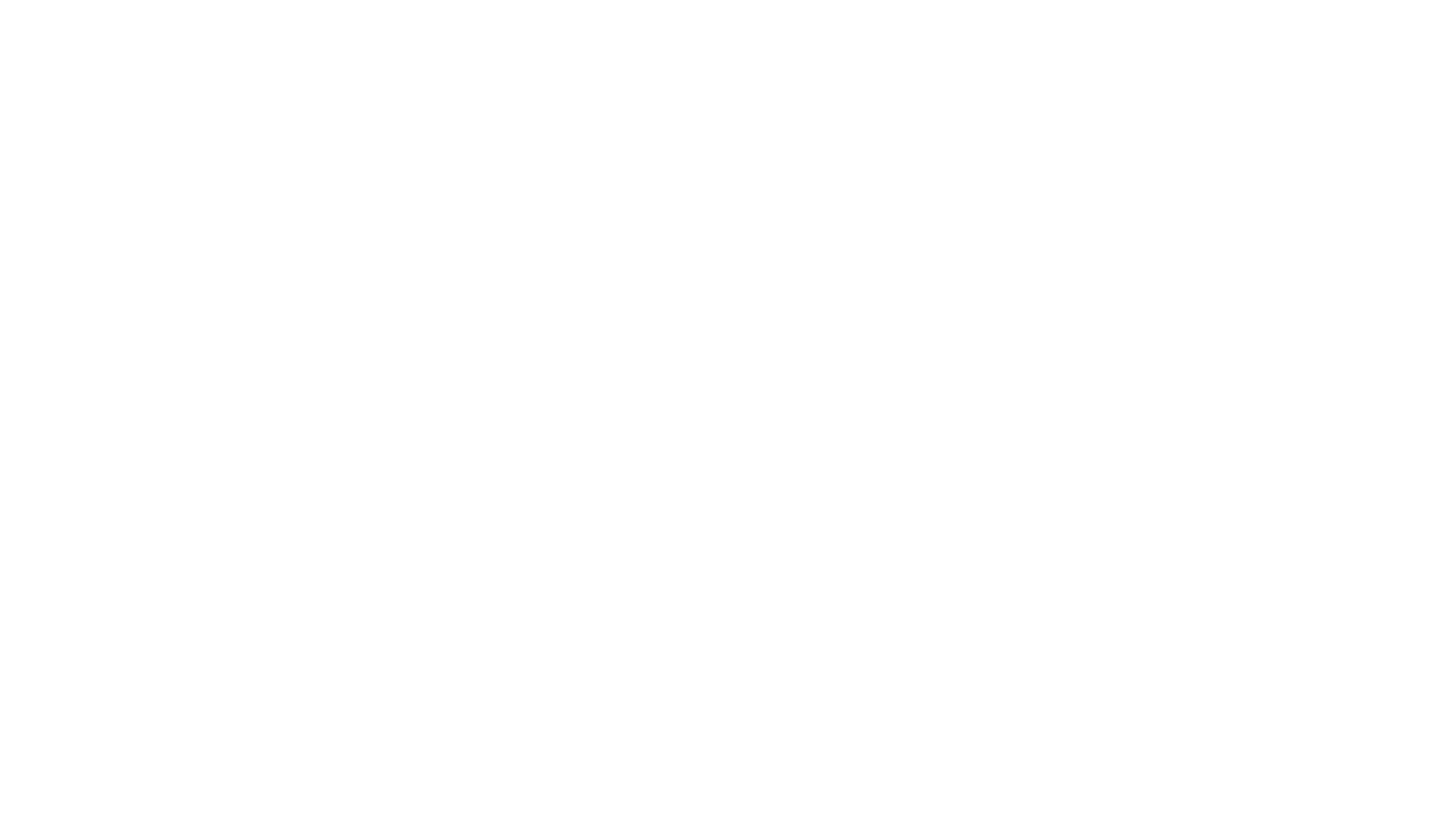 cujo
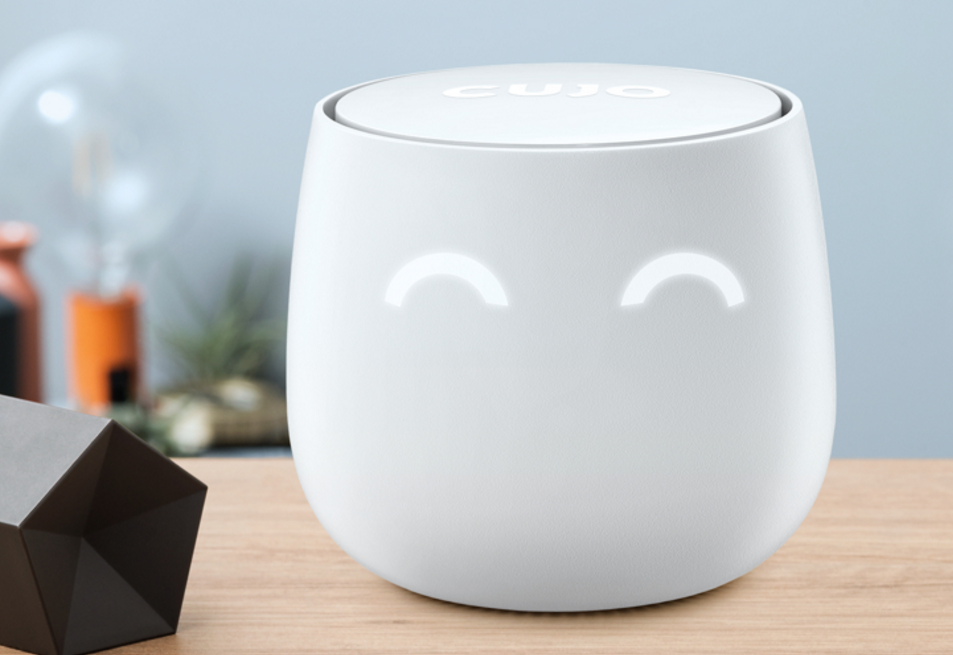 $249
"works in the same fashion as F-Secure SENSE and Dojo" - The Next Web
Nothing more to say
WEDGE NETWORKS' CLOUD NETWORK DEFENSE
Only-software solution
CYBERSECURITY IS BEGINNING TO LOOK LIKE AN endlesS GAME OF CHESS THAT PITS HUMAN HACKERS agAINST AI-ENHANCED SECURITY PROFESSIONALS.
Cisco uses machine learning in its internal vulnerability assessment and product testing, including static source code analysis and binary analysis of software.
Creating viruses
Much easier to recycle malware than to develop it from scratch.
Symantec: more than 430 million new and unique pieces of malware in 2015, a 36 percent growth in comparison to the previous year.
More than 90 percent of new malware are in fact modified variants of the old specimens.
CYBERSECURITY IS BEGINNING TO LOOK LIKE An ENDLEsS GAME OF CHESS THAT PITS ai-enhanced hackers against AI-enhanced SECURITY PROFESSIONALS.
Self-learning attacks
AI modifying old malware
AI predicting vulnerabilities likely to be present in future software. For hackers to train a machine-learning model, they would need access to the usage logs of the network, which is mostly never available to them. On the other hand, if hackers did manage to hack into the system manually, they might have access to the usage logs, but they wouldn’t care for them anymore since they are already in the network.
cyactive
Predictive engine
Acquired by PayPal in 2015
"cool, clean, delicious, doubly safe water"
Same as we use reverse osmosis filter systems, although our local water provider provides us with clean water, we should use end-point security for our IoT devices, although service providers TRY to provide us with secure solutions.
Dynamic bayesian networks
Easy analysis of the influence of particular variables, such as location, on security.
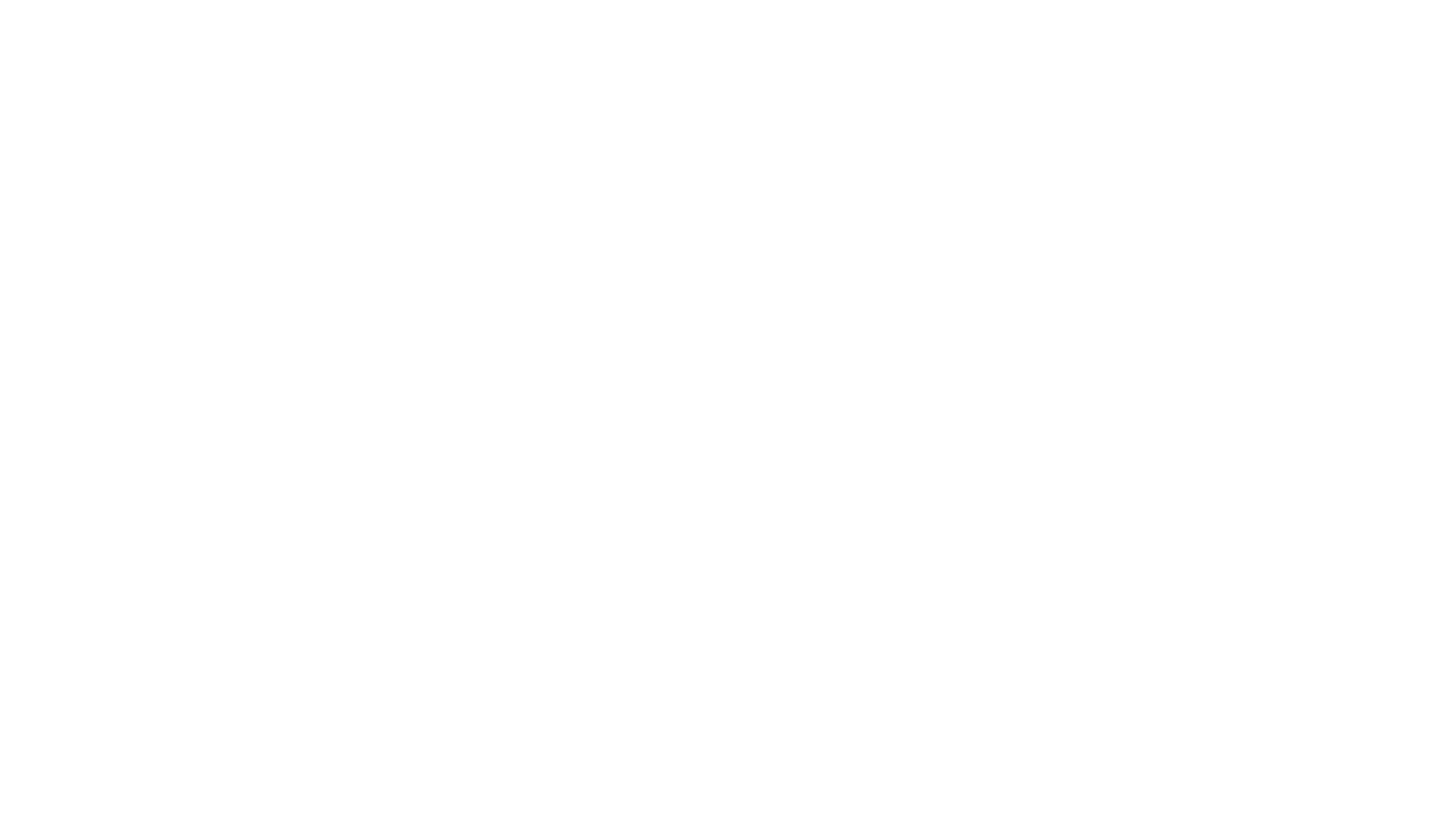 Bayesian networks
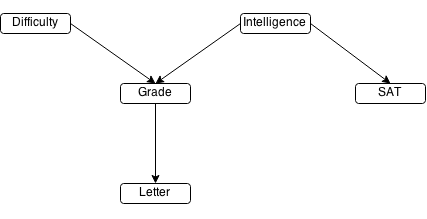 A directed acyclic graph, whose vertices are particular variables and whose edges are causalities between them.
More complex bayesian network with probabilities
Dynamic bayesian network
Human intelligence with machine learning
Machine learning will only gather information from existing connections.
Anything external will be seen as a threat.
Human intelligence can easily differentiate between benign and malicious activities.
Human feedbacks can be imitated in future to prevent false alarms.
patternex
apigee
Uses predictive technology to help developers build apps that can learn from the constant stream of user data.
Has customers in almost every major industry.
Other projects
H2O.ai
TensorFlow
Amazon Machine Learning
Darktrace